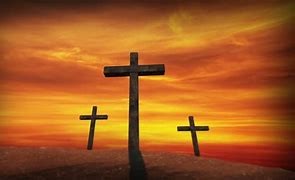 Faithful  or  Fearful???


                                                         by Jim Young
1) God is our Creator and Father
2) God is our Redeemer and Savior
3) God is our Protector and Provider
4) God is a giver of Eternal Life
Mtt 8:23 – 27   “When He got into the boat,            His disciples followed Him. And behold, there arose  a great storm on the sea, so that the boat was being covered with the waves; but Jesus Himself was asleep. And they came to Him and woke Him.   Saying, ‘Save us, Lord; we are perishing!’ He said       to them, ‘Why are you afraid, you men of little faith?’ Then He got up and rebuked the winds and the sea, and it became perfectly calm. The men were amazed and said, ‘What kind of a man is this,       that even the winds and sea obey Him?’”
Luke 22:53 – 62   “Having arrested Him, they led Him away and brought Him to the house of the high priest; but Peter was following at a distance.  . . . After about an hour had passed, another man began to insist, saying, ‘Certainly this man also was with Him, for he is a Galilean too.’ But Peter said, Man, I do not know what you are talking about.’ Immediately, while he was still speaking, a rooster crowed. The Lord turned and looked at Peter. And Peter remembered the word of the Lord, how He had told him, ‘Before a rooster crows today, you will deny Me three times. ‘And he went out and wept bitterly.”
John 12:42,43    “Nevertheless many even of the rulers believed in Him, but because of the Pharisees they were not confessing Him, for fear that they would be put out of the synagogue; for they loved the approval of men rather than the approval of God.”
Judges 2:10,11   “(After Joshua had died) all that generation also were gathered to their fathers; and there arose another generation after them who did not know the Lord, nor yet the work which He had done for Israel. Then the sons of Israel did evil in the sight of the Lord and served the Baals and they forsook the Lord”.
Heb 2:1-3    “For this reason we must pay much closer attention to what we have heard, so that we do not drift away from it. For if the word spoken through angels proved unalterable, and every transgression and disobedience received a just penalty, how will we escape if we neglect so great a salvation?”
Mtt 26:38,39    “Then He said to them,        ‘My soul is deeply grieved, to the point of death; remain here and keep watch with Me.’ And He went a little beyond them, and fell on His face and prayed, saying, ‘My Father, if it is possible, let this cup pass from Me; yet not as I will, but as You will.’”
Jesus’s soul became troubled as His thoughts turned toward His imminent crucifixion. Bearing the weight of the world’s sins on the cross meant separation from his Father and enduring Gods wrath. Yet even in the face of unexplainable dread, Jesus resolved to stay the course.   HOW???       
Jesus’s resolve to follow God’s will to achieve God’s purpose demonstrated His fruitful/faithful death. The desire to bring God glory fueled His desire to be obedient.  Likewise, Christ-followers must face life’s hardships with His peace as they deny self and trust the Lord. Believers who seek Jesus in persecution and suffering bring honor and praise to His name. Those who remain faithful and fruitful avoid the snares and cares of this world and become the light to this world as the Great Commission commanded.
James 5:16   “Therefore, confess your sins to one another, and pray for one another so that you may be healed. The effective prayer of a righteous man can accomplish much.”